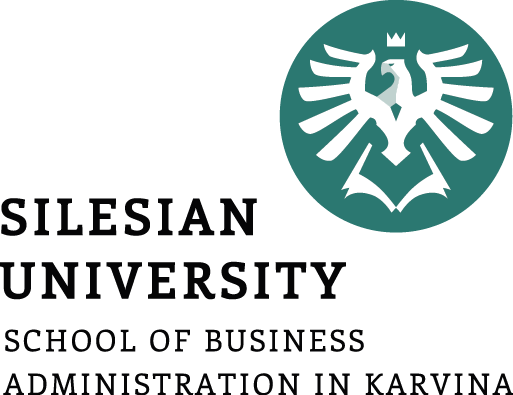 Applications of Linear Programming I
Ing. Radomír Perzina, Ph.D.
Operational Analysis for Economists
INMBAOAE
Outline of the lecture
Product mix problem
Cutting problem
Interpretation of the results
The Product Mix Problem
The company produces 2 products. For each one 3 machines are necessary, with working time in the table. 
Calculate how many pieces of product 1 and 2 should the company produce in order to maximize profit.
Notice: Produced number of pieces of each product must be integer.
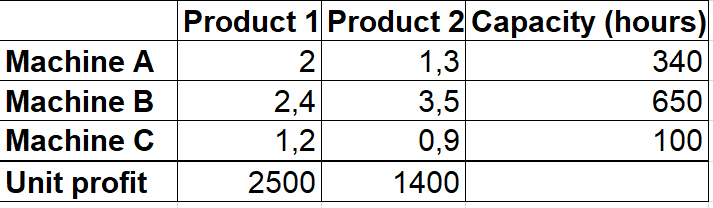 The Product Mix Problem – Mathematical Model
z = 2500x1 + 1400x2 → max
Subject to
2x1    + 1.3x2 ≤ 340 
2.4x1 + 3.5x2 ≤ 650 
1.2x1 + 0.9x2 ≤ 100 
x1, x2 ≥ 0
x1, x2 – integer
The Product Mix Problem – Solver Parameters
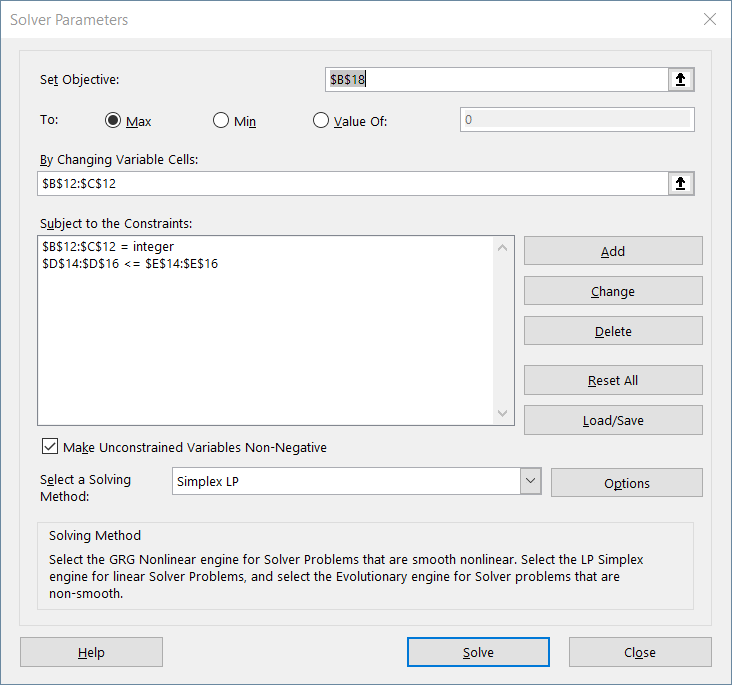 The Product Mix Problem - Solution
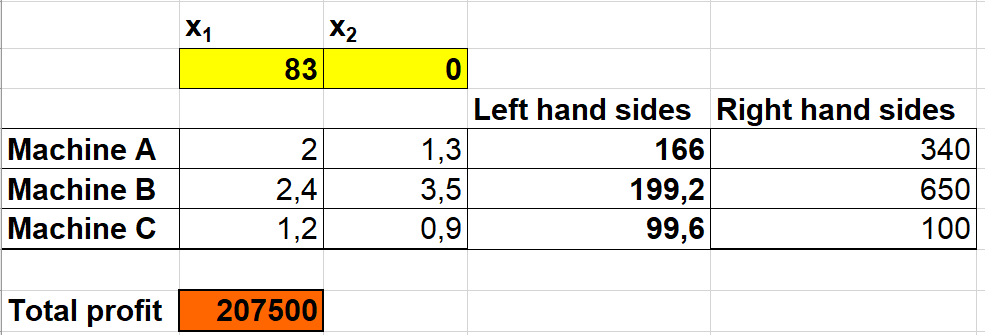 The Product Mix Problem 2
Company XYZ produces 3 products. Each product is composed of 3 compositions as written in the table. 
Calculate how many pieces of each product should the company produce in order to maximize profit.
Notice: Produced number of pieces of each product must be integer.
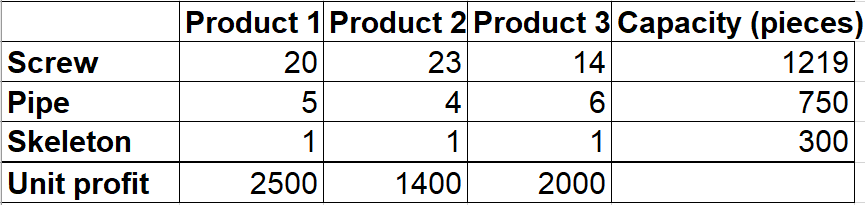 The Product Mix Problem 2 – Mathematical Model
z = 2500x1 + 1400x2 + 2000x3 → max
Subject to
20x1 + 23x2 + 14x3 ≤ 1219 
  5x1 +   4x2 +   6x3 ≤ 750 
    x1 +     x2 +     x3 ≤ 300 
x1, x2 , x3 ≥ 0
x1, x2, x3 – integer
The Product Mix Problem 2 – Solver Parameters
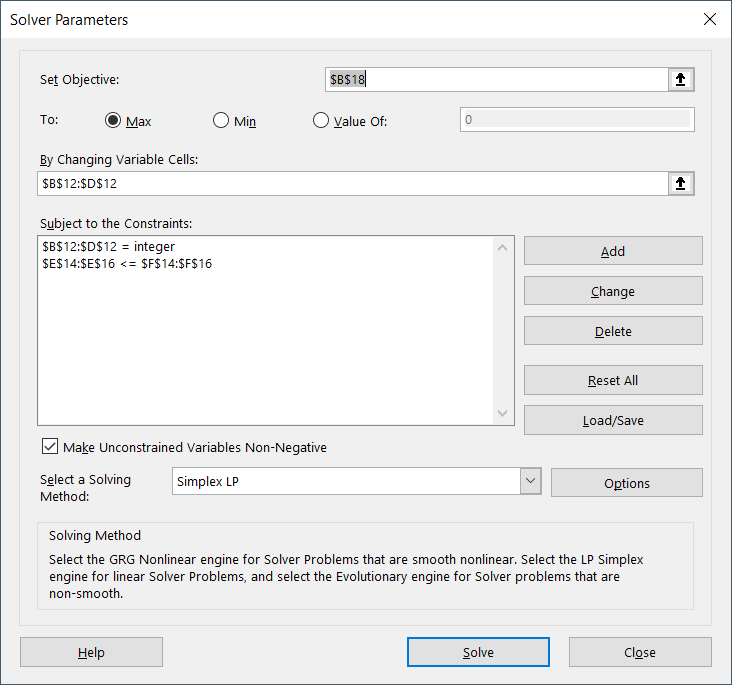 The Product Mix Problem 2 - Solution
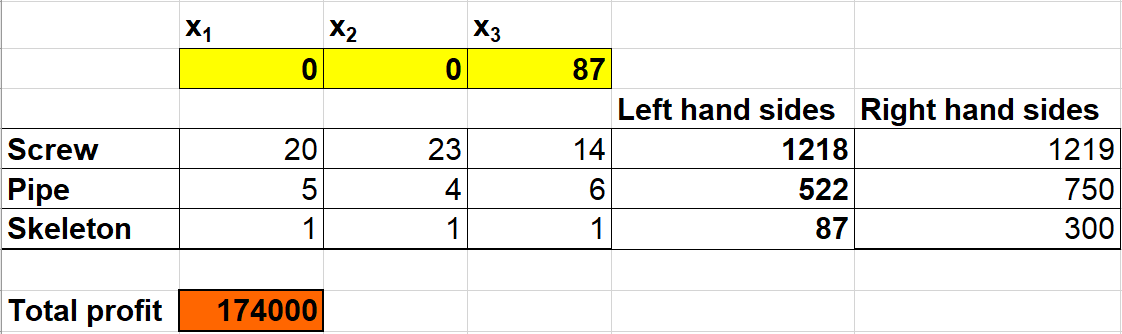 The Product Mix Problem 3
Company ABC produces 3 mixtures. Each mixture is composed of 3 compositions as written in the table. 
Calculate how much of each mixture should the company produce in order to maximize profit.
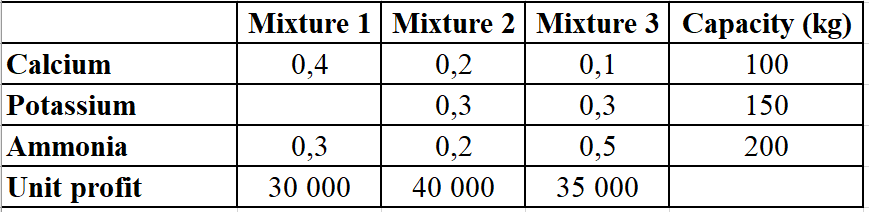 The Product Mix Problem 3 – Mathematical Model
z = 30000x1 + 40000x2 + 35000x3 → max
Subject to
0.4x1 + 0.2x2 + 0.1x3 ≤ 100 
             0.3x2 + 0.3x3 ≤ 150 
0.3x1 + 0.2x2 + 0.5x3 ≤ 200 
x1, x2 , x3 ≥ 0
The Product Mix Problem 3 – Solver Parameters
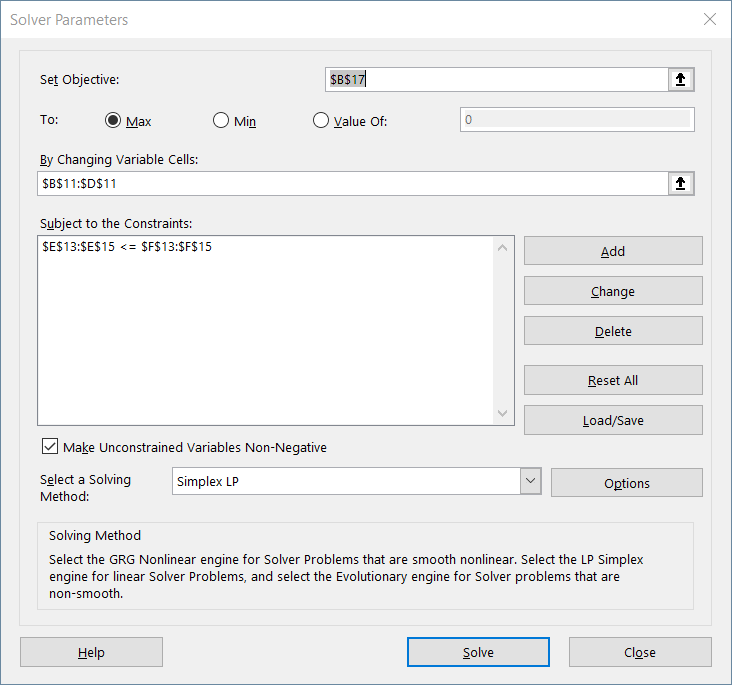 The Product Mix Problem 3 - Solution
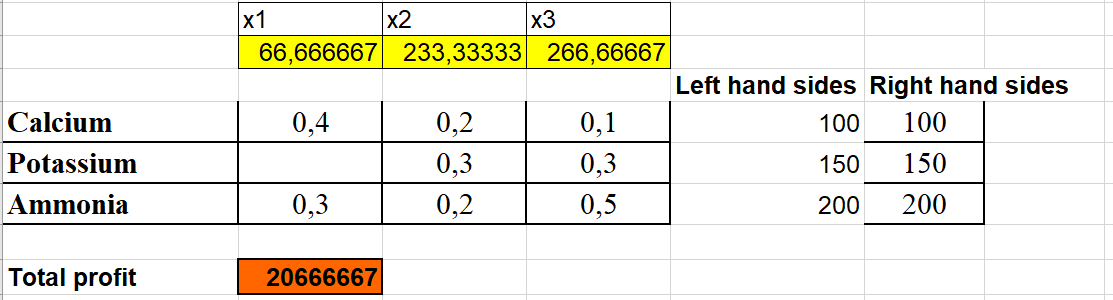 The Product Mix Problem 4
Company XYZ produces 3 tea mixtures. Each mixture is composed of 3 substances as written in the table. 
Calculate how much of each tea mixture should the company produce in order to maximize profit.
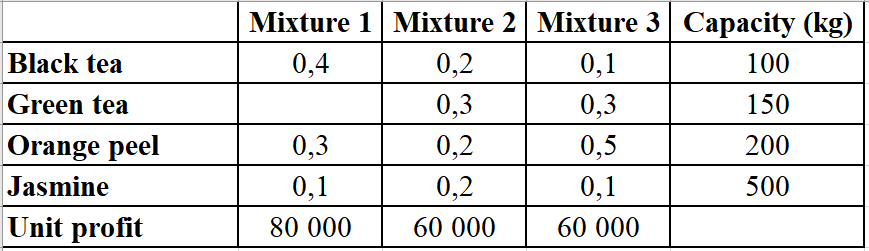 The Product Mix Problem 4 – Mathematical Model
z = 80000x1 + 60000x2 + 60000x3 → max
Subject to
0.4x1 + 0.2x2 + 0.1x3 ≤ 100 
             0.3x2 + 0.3x3 ≤ 150 
0.3x1 + 0.2x2 + 0.5x3 ≤ 200 
0.1x1 + 0.2x2 + 0.1x3 ≤ 500 
x1, x2 , x3 ≥ 0
The Product Mix Problem 4 – Solver Parameters
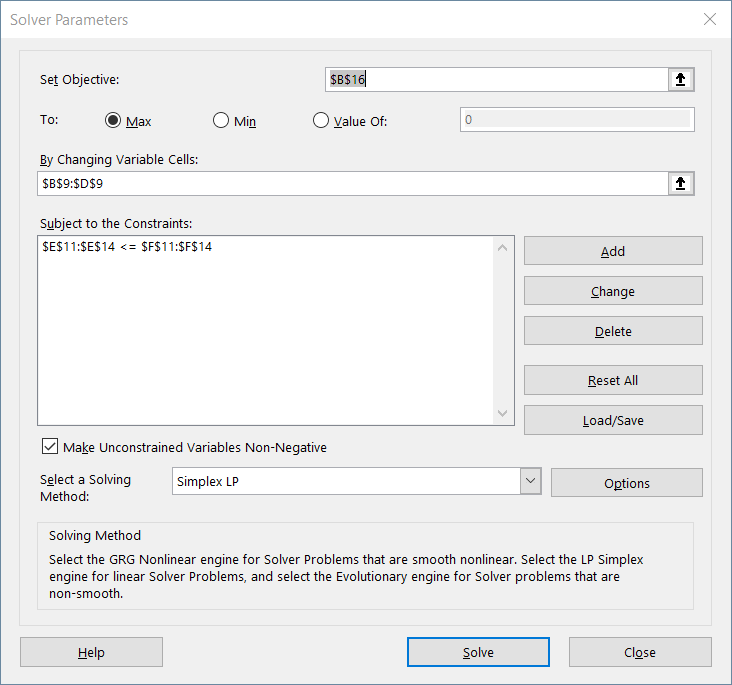 The Product Mix Problem 4 - Solution
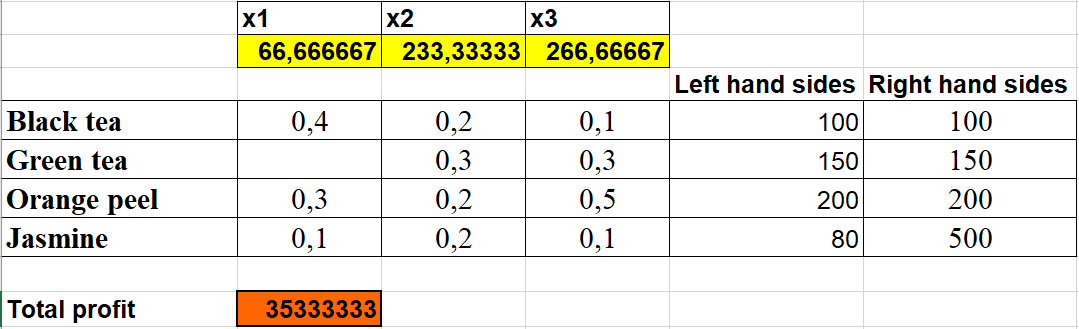 The Cutting Problem
The company produces steel pipes of constant length 12m. The company has obtained a special demand for pipes of these lengths and numbers.
 	1300 pieces of length 8m, 	  600 pieces of length 6m, 	2000 pieces of length 4m.
The Cutting Problem
How to cut the pipes in order to the number of the original pipes were minimal. For simplicity suppose that there is no lost of material when cutting a pipe.
Make the cutting plan that minimize the waste of material.
Compare both optimal cutting plans.
The Cutting Problem Solving
Find all possibilities of cutting the original 12m pipes:
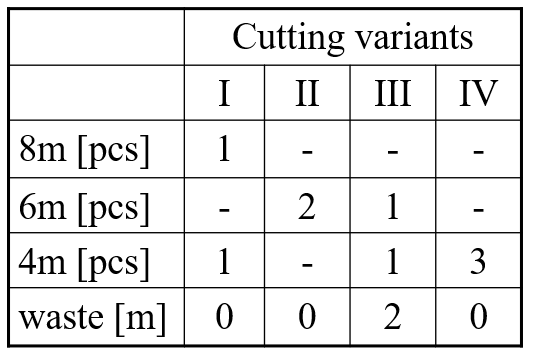 The Cutting Problem Solving
Variables xi express the numbers of pieces cut by ith variant → xi must be nonnegative and integer.
The constraints must satisfy production of desired number of pipes, i.e. 1300, 600 a 2000 pieces.
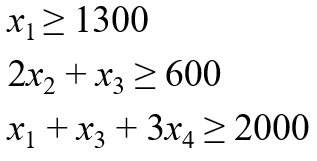 The Cutting Problem Solving
The objective function:
1st task: minimization the number of used pipes
	z = x1 + x2 + x3 + x4
2nd  task: minimization the waste
	z = 2x3 
3rd  task: compare the results
The Cutting Problem Solver Parameters
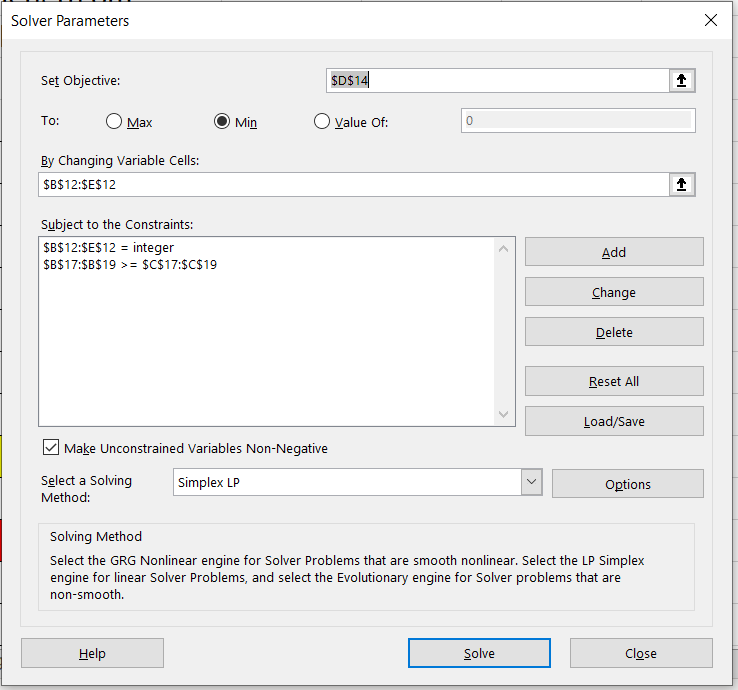 The Cutting Problem Solution
1st task: x1 = 1300, x2 = 300, x3 = 0, x4 = 234, z = 1834, i.e. 1300 pieces cut by the 1st variant, 300 pieces cut by the 2nd variant and 234 pieces cut by the 4th variant, together 1834 pieces.
2nd task: only variants x1, x2, x4 will be used and the problem has infinity number of optimal solutions.
3rd task: different objective functions → different optimal solutions
To remember
Product mix problem
Cutting problem
Objective function
Constraints
Conditions of non-negativity
Thank you for your attention